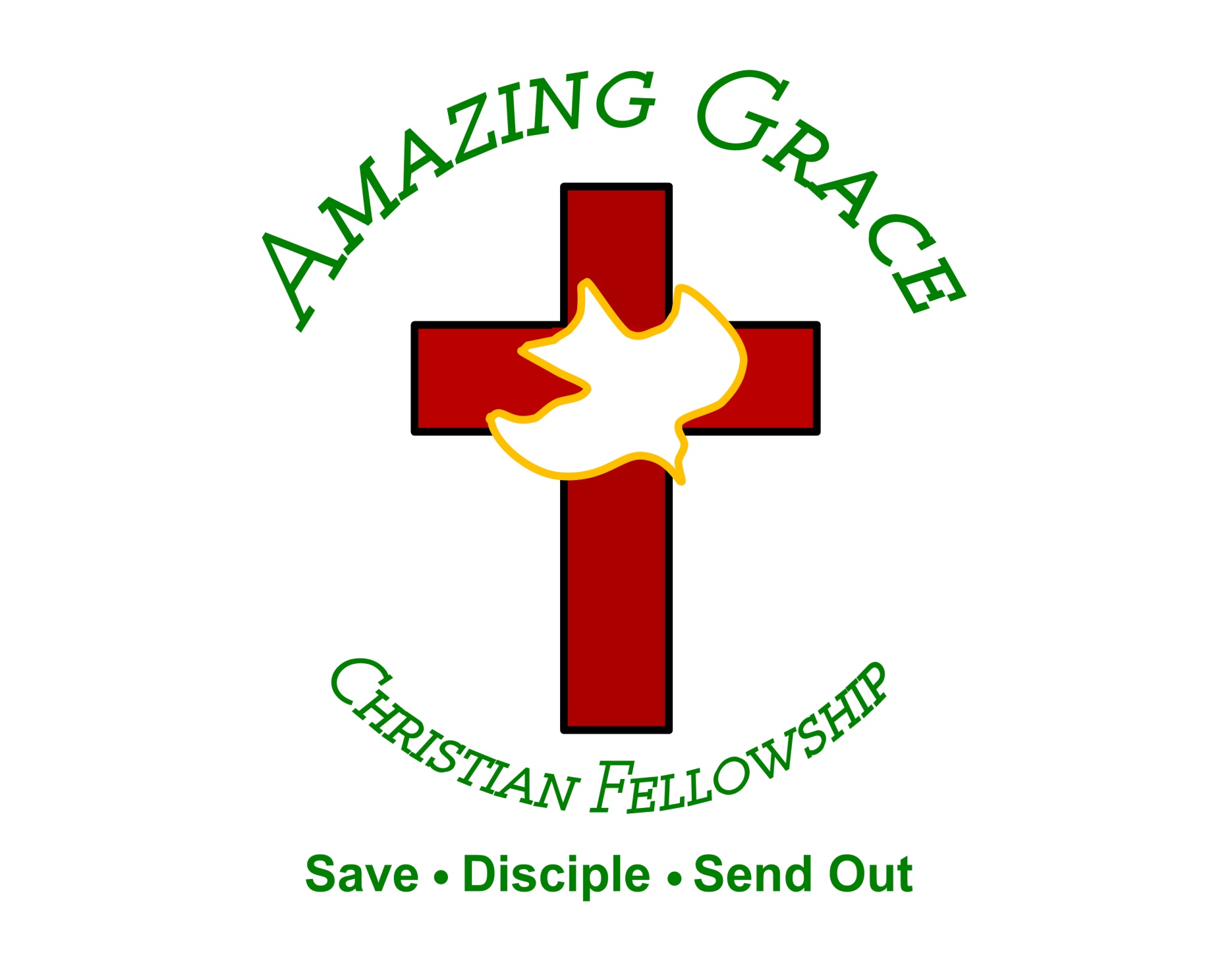 “This is Amazing Grace”
(Phil Wickham)
Who breaks the power of sin and darkness. Who’s love is mighty and so much stronger. The King of
glory ,the king above all kings. Who shakes the whole earth with holy thunder. And leaves us
in awe and wonder? The King of Glory, the King above all Kings. This is amazing grace. This is
unfailing love. That you would would take my place. That you would bear my cross. You laid down your
life. That I would be set free. Oh, Jesus I sing for all that you’ve done for me. Who brings our chaos back
into order. Who makes the orphans a son and daughter. The King of Glory, The King of Glory
into order. Who makes the orphans a son and daughter. The King of Glory, The King of Glory
Who rules the nation. With truth and justice.Shines like the sun in all of his brilliance. The King of Glory
The King above all Kings. This is Amazing Grace. This is unfailing love. That you would take my place.
That you would bear my cross. You laid down your life. That I would be set free. Oh, Jesus, I  sing for
All that you,ve done for me. Worthy is the Lamb who was slain. Worthy is the King who conquered the
grave. Worthy is the Lamb who was slain. Worthy is the King who conquered the grave. Worthy is the
Lamb who was slain. Worthy, Worthy,Worthy. This is Amazing Grace. This is unfailing love. That you
would take my place. That you would bear my cross. You laid down your life. That I would be set free
Oh, Jesus I sing for. All that you’ve done for me.
”Waymaker”
(Tasha Cobbs )
[Verse 1] You are here, moving in our midst I worship You, I worship You You are here,
working in this place I worship You, I worship You
You are here, moving in our midst I worship You, I
worship You You are here, working in this place
I worship You, I worship You [Chorus] You are
Waymaker, miracle worker Promise keeper, light in the darkness My God, that is who You are You are
Waymaker, miracle worker Promise keeper, light in the darkness My God, that is who You are [Verse 2]
You are here, touching every heart I worship You, I worship You You are here, healing every heart I
worship You, I worship You [Verse 3] You are here, turning lives around I worship You, I worship You You
are here, mending every heart I worship You, yeah, I worship You, Lord [Chorus] And You are Waymaker,
miracle worker Promise keeper, light in the darkness
My God, that is who You are Yeah, You are the
waymaker Waymaker, miracle worker Promise keeper, light in the darkness My God, that is who
You are Yeah, sing it again You are, yeah Waymaker, miracle worker Promise keeper, light in the darkness
My God, that is who You are Oh, it's who You are, Jesus, yeah Waymaker, miracle worker Promise
keeper, light in the darkness My God, that is who You are You might also like Way Maker [Refrain]
Sing that is who You are Oh, that is who You are
(That is who You are) Oh, and that is who You are (That is who You are) My Jesus, that is who You are
(That is who You are) Oh, we lift You up, that is who You are (That is who You are) My Jesus [Chorus]
Waymaker, miracle worker Promise keeper, light in the darkness My God, that is who You are Yes it is,
that is who You are Waymaker, miracle worker Promise keeper, light in the darkness My God, that is
who You are [Bridge] Let's sing this together, even when I don't see it Come on, even when Even when
I don't see it, You're working Even when I don't feel it, You're working You never stop, You never stop
working You never stop, You never stop working Come on And even when I don't see it, You’re
working Even when I don't feel it, You're working You never stop, You never stop working You never stop,
You never stop working Oh-oh Even when I don't see it, You're working Even when I don't feel it, You’re
working You never stop, You never stop working You never stop, You never stop working Even when I
don't see it, You're working Even when I don't feel it, You're working You never stop, You never stop
working You never stop, You never stop working
[Chorus] You are the way maker, yeah Waymaker,
miracle worker Promise keeper, light in the darkness
My God, that is who You are Waymaker, miracle
worker Promise keeper, light in the darkness My God, that is who You are
“Great Are You Lord”
(All Sons & Daughters)
You give life, You are love You bring light to the darkness You give hope, You restore Every heart
that is broken And great are You, Lord It's Your breath in our lungs So we pour out our praise
We pour out our praise It's Your breath in our lungs So we pour out our praise to You only You give life,
You are love You bring light to the darkness You give hope, You restore (You restore) Every heart that
is broken And great are You, Lord It's Your breath in our lungs So we pour out our praise We pour out our
praise It's Your breath in our lungs So we pour out our praise to You only It's Your breath in our lungs
So we pour out our praise We pour out our praise It's Your breath in our lungs So we pour out our praise to
You only And all the earth will shout Your praise Our hearts will cry, these bones will sing Great are You,
Lord And all the earth will shout Your praise Our hearts will cry, these bones will sing Great are You,
Lord And all the earth will shout Your praise Our hearts will cry, these bones will say Great are You,
Lord It's Your breath in our lungs So we pour out our praise We pour out our praise It's Your breath in our
lungs So we pour out our praise to You only It's Your breath in our lungs So we pour out our praise We
pour out our praise It's Your breath in our lungs So we pour out our praise to You only
Graves into Gardens
(Elevation Worship)
I searched the World but it couldn’t fill me. Man’s empty praise and treasures that fade Are never
Enough. Then you came along and put me back together And every desire Is now satisfied here in
Your love. Oh’ there’s nothing better than you. There’s nothing better than you. Lord there’s nothing
Nothing is better than you. Im not afraid to show you my weakness. My failures and flaws Lord you’ve
Seen them all and you still call me friend.Cause the God of the mountain. Is the God of the Valley.
There’s not a place. Your mercy and grace. Wont find me again. Oh there’s nothing better than you. There’s
Nothing better than you. Lord there’s nothing. Nothing is better than you. Oh there’s nothing better
Better than you. There’s nothing better than you. Lord’ there’s nothing. Nothing is better than you.
You turn mourning to dancing. You give beauty for ashes. You turn shame into glory. You’re the only one
Who can. You turn mourning to dancing. You give beauty for ashes. You turn shame into glory. You’re
The only one who can. You turn graves into gardens. You turn bones into armies. You turn seas into
Highways. You’re the only one who can you’re the only one who can. Oh there’s nothing better than you
There’s nothing better than you. Lord there’s nothing. Nothing is better than you. Oh there’s nothing better
Than you. There’s nothing better than you. Lord, there’s nothing. Nothing is better than you. You turn
Graves into gardens. You turn bones into armies. You turn seas into highways. You’re the only one who
Can. You turn graves into gardens. You turn bones into armies. You turn seas into highways you’re the
Only one who can. You’re the only one who. You’re the only one who can.
above all names Be exalted now in the heavens As Your glory fills this place You alone deserve our
praise You’re the name above all names Worthy is Your name, Jesus You deserve the praise Worthy is
Your name Worthy is Your name, Jesus You deserve the praise Worthy is Your name Worthy is Your
name, Jesus You deserve the praise Worthy is Your name Worthy is Your name, Jesus You deserve the
praise Worthy is Your name Oh, oh
Goodness of God
(by Bethel)
I love You, Lord For Your mercy never fails me All my days, I've been held in Your hands From the moment
that I wake up Until I lay my head Oh, I will sing of the goodness of God And all my life You have been
faithful And all my life You have been so, so good With every breath that I am able Oh, I will sing of the
goodness of God I love Your voice You have led me through the fire In the darkest night You are close
God (yeah) And all my life You have been faithful (oh) And all my life You have been so, so good With
every breath that I am able Oh, I will sing of the goodness of God (yeah) 'Cause Your goodness is
running after It's running after me Your goodness is running after It's running after me With my life laid
down I'm surrendered now I give You everything
'Cause Your goodness is running after It's running
after me (oh-oh) 'Cause Your goodness is running after It's running after me Your goodness is running
after It's running after me With my life laid down I'm surrendered now I give You everything 'Cause Your
goodness is running after It keeps running after me
And all my life You have been faithful And all my life
You have been so, so good With every breath that I am able Oh, I'm gonna sing of the goodness of God
(I'm gonna sing, I'm gonna sing) 'Cause all my life You have been faithful And all my life You have been
so, so good With every breath that I am able Oh, I'm gonna sing of the goodness of God Oh, I'm gonna
sing of the goodness of God
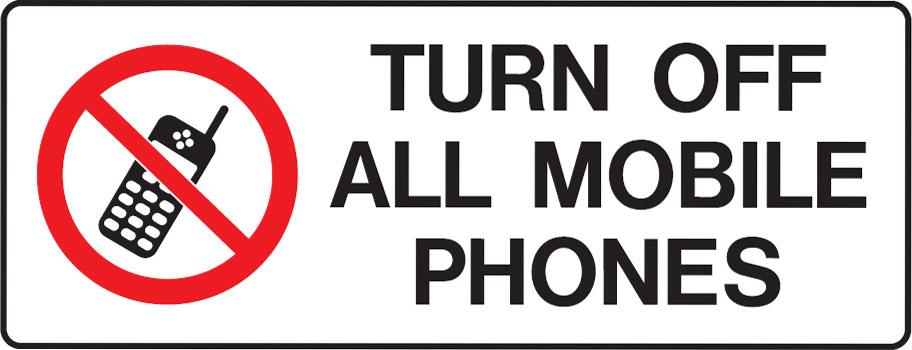 When Sudden Storms Come
by Pastor Fee Soliven
Matthew 8:23-27
Sunday Morning
June 25, 2023
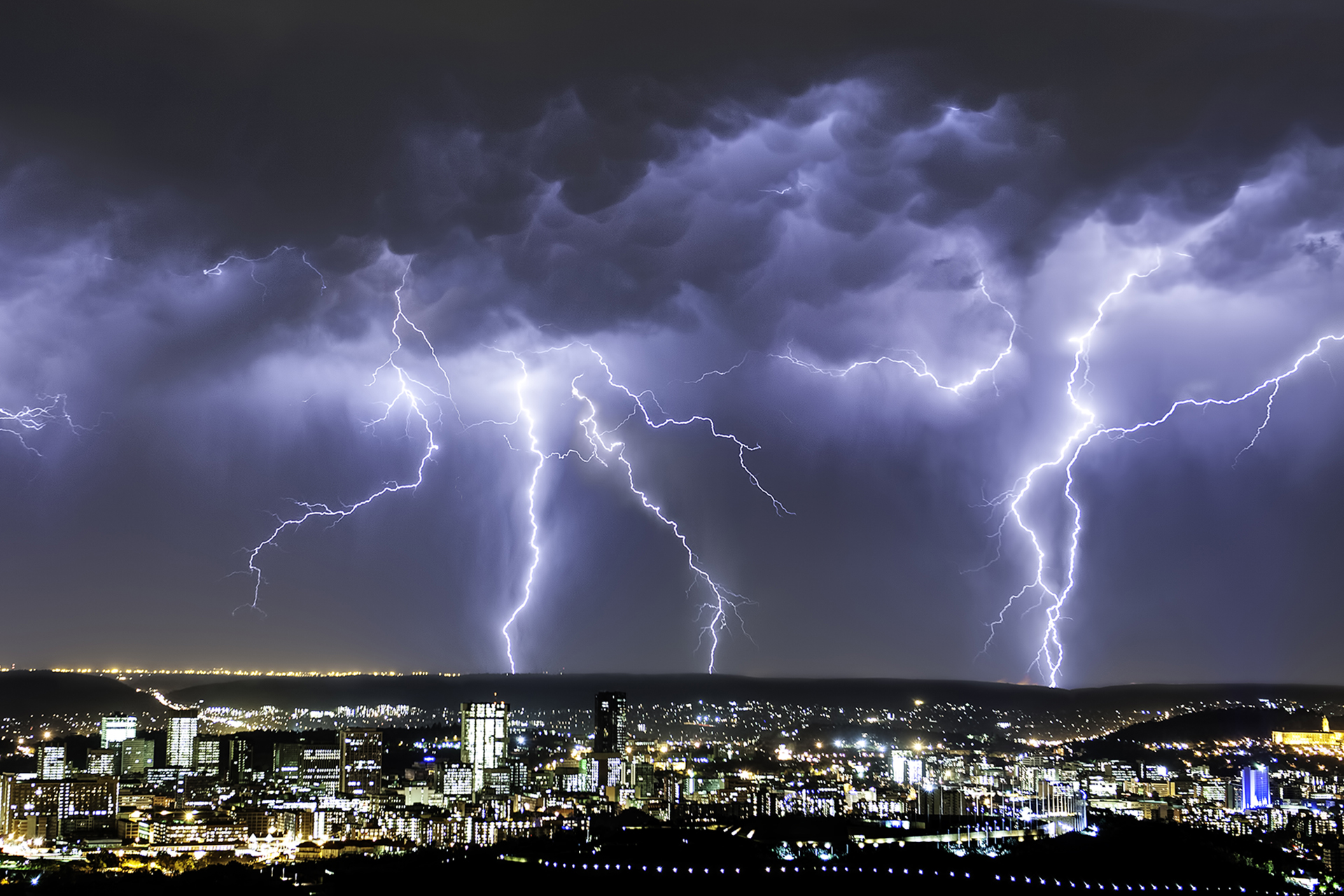 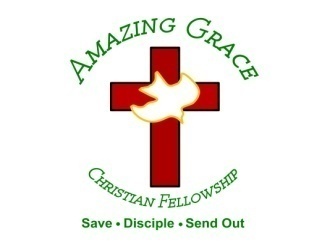 Matthew 8:23-27
23 Now when He got into a boat, His disciples followed Him. 24 And suddenly a great tempest arose on the sea, so that the boat was covered with the waves. But He was asleep. 25 Then His disciples came to Him and awoke Him, saying, "Lord, save us! We are perishing!"
26 But He said to them, "Why are you fearful, O you of little faith?" Then He arose and rebuked the winds and the sea, and there was a great calm. 27 So the men marveled, saying, "Who can this be, that even the winds and the sea obey Him?"
Cleansing 

To Get Our Attention
Psalm 119:65-69, 71
65 You have dealt well with Your servant, O LORD, according to Your word. 66 Teach me good judgment and knowledge, For I believe Your commandments. 67 Before I was afflicted I went astray, But now I keep Your word.
68 You are good, and do good; Teach me Your statutes. 69 The proud have forged a lie against me... 71 "It is good for me that I have been afflicted, That I may learn Your statutes"
Psalm 57:1
1 Be merciful to me, O God, be merciful to me! For my soul trusts in You; And in the shadow of Your wings I will make my refuge, Until these calamities have passed by.
Proverbs 3:5-6
5 Trust in the LORD with all your heart, And lean not on your own understanding; 6 In all your ways acknowledge Him, And He shall direct your paths.
2 Corinthians 12:9-10
9 And He said to me, "My grace is sufficient for you, for My strength is made perfect in weakness." Therefore most gladly I will rather boast in my infirmities, that the power of Christ may rest upon me.
10 Therefore I take pleasure in infirmities, in reproaches, in needs, in persecutions, in distresses, for Christ's sake. For when I am weak, then I am strong.
2. Companionship

God desires that we walk in an intimate relationship with Him.
Revelation 2:1-4
1 "To the angel of the church of Ephesus write, 'These things says He who holds the seven stars in His right hand, who walks in the midst of the seven golden lampstands:
2 "I know your works, your labor, your patience, and that you cannot bear those who are evil. And you have tested those who say they are apostles and are not, and have found them liars;
3 and you have persevered and have patience, and have labored for My name's sake and have not become weary. 4 Nevertheless I have this against you, that you have left your first love.
Mark 4:19
"and the cares of this world, the deceitfulness of riches, and the desires for other things entering in choke the word, and it becomes unfruitful..."
Psalm 63:6-8
6 When I remember You on my bed, I meditate on You in the night watches. 7 Because You have been my help, Therefore in the shadow of Your wings I will rejoice. 8 My soul follows close behind You; Your right hand upholds me.
Genesis 5:21-24   
(New Living Translation)
21 When Enoch was 65 years old, he became the father of Methuselah. 22 After the birth of Methuselah, Enoch lived in close fellowship with God for another 300 years, and he had other sons and daughters.
23 Enoch lived 365 years, 24 walking in close fellowship with God. Then one day he disappeared, because God took him.
3. Conformity 

Conforming us to the likeness of His Son
Romans 12:1-2
I beseech you therefore, brethren, by the mercies of God, that you present your bodies a living sacrifice, holy, acceptable to God, which is your reasonable service. 2 And do not be conformed to this world, but be transformed by the renewing of your mind, that you may prove what is that good and acceptable and perfect will of God.
Philippians 3:8-11
8 Yet indeed I also count all things loss for the excellence of the knowledge of Christ Jesus my Lord, for whom I have suffered the loss of all things, and count them as rubbish, that I may gain Christ
9 and be found in Him, not having my own righteousness, which is from the law, but that which is through faith in Christ, the righteousness which is from God by faith;
10 that I may know Him and the power of His resurrection, and the fellowship of His sufferings, being conformed to His death, 11 if, by any means, I may attain to the resurrection from the dead.
Ephesians 5:1-7
1 Therefore be imitators of God as dear children. 2 And walk in love, as Christ also has loved us and given Himself for us, an offering and a sacrifice to God for a sweet-smelling aroma. 3 But fornication and all uncleanness or covetousness, let it not even be named among you, as is fitting for saints;
4 neither filthiness, nor foolish talking, nor coarse jesting, which are not fitting, but rather giving of thanks. 5 For this you know, that no fornicator, unclean person, nor covetous man, who is an idolater, has any inheritance in the kingdom of Christ and God.
6 Let no one deceive you with empty words, for because of these things the wrath of God comes upon the sons of disobedience. 7 Therefore do not be partakers with them.
4. Comfort 

God does not always want to just do something IN us, but often His ultimate goal is to do something THROUGH us.
2 Corinthians 1:3-4
3 Blessed be the God and Father of our Lord Jesus Christ, the Father of mercies and God of all comfort, 4 who comforts us in all our tribulation, that we may be able to comfort those who are in any trouble, with the comfort with which we ourselves are comforted by God.
Matthew 11:28-30
28 Come to Me, all you who labor and are heavy laden, and I will give you rest. 29 Take My yoke upon you and learn from Me, for I am gentle and lowly in heart, and you will find rest for your souls. 30 For My yoke is easy and My burden is light."
5. Convictions 

Pain and Suffering solidifies your conviction that God is sufficient, He is with you and He will take care of you.
Deuteronomy 31:7-8
7 Then Moses called Joshua and said to him in the sight of all Israel, "Be strong and of good courage, for you must go with this people to the land which the LORD has sworn to their fathers to give them, and you shall cause them to inherit it.
8 And the LORD, He is the one who goes before you. He will be with you, He will not leave you nor forsake you; do not fear nor be dismayed."
Hebrews 13:5-6
5 Let your conduct be without covetousness; be content with such things as you have. For He Himself has said, "I will never leave you nor forsake you."  6 So we may boldly say: "The LORD is my helper; I will not fear. What can man do to me?"
1 Peter 3:13-17
13 And who is he who will harm you if you become followers of what is good? 14 But even if you should suffer for righteousness' sake, you are blessed. "And do not be afraid of their threats, nor be troubled."
15 But sanctify the Lord God in your hearts, and always be ready to give a defense to everyone who asks you a reason for the hope that is in you, with meekness and fear;
16 having a good conscience, that when they defame you as evildoers, those who revile your good conduct in Christ may be ashamed. 17 For it is better, if it is the will of God, to suffer for doing good than for doing evil.
6. Change

Paul is a great example of one who changed when God got his attention on the Damascus Road.
Acts 9:1-9
1 Then Saul, still breathing threats and murder against the disciples of the Lord, went to the high priest 2 and asked letters from him to the synagogues of Damascus, so that if he found any who were of the Way, whether men or women, he might bring them bound to Jerusalem.
3 And as he journeyed he came near Damascus, and suddenly a light shone around him from heaven. 4 Then he fell to the ground, and heard a voice saying to him, "Saul, Saul, why are you persecuting Me?" 5 And he said, "Who are You, Lord?"
And the Lord said, "I am Jesus, whom you are persecuting. It is hard for you to kick against the goads." 6 So he, trembling and astonished, said, "Lord, what do You want me to do?" And the Lord said to him, "Arise and go into the city, and you will be told what you must do."
7 And the men who journeyed with him stood speechless, hearing a voice but seeing no one. 8 Then Saul arose from the ground, and when his eyes were opened he saw no one. But they led him by the hand and brought him into Damascus. 9 And he was three days without sight, and neither ate nor drank.
7. The Glory of God to Be Revealed

In Us!
Romans 8:12-18
12 Therefore, brethren, we are debtors--not to the flesh, to live according to the flesh. 13 For if you live according to the flesh you will die; but if by the Spirit you put to death the deeds of the body, you will live.
14 For as many as are led by the Spirit of God, these are sons of God. 15 For you did not receive the spirit of bondage again to fear, but you received the Spirit of adoption by whom we cry out, "Abba, Father." 16 The Spirit Himself bears witness with our spirit that we are children of God,
17 and if children, then heirs--heirs of God and joint heirs with Christ, if indeed we suffer with Him, that we may also be glorified together. 18 For I consider that the sufferings of this present time are not worthy to be compared with the glory which shall be revealed in us.
1 Thessalonians 4:13-18
13 But I do not want you to be ignorant, brethren, concerning those who have fallen asleep, lest you sorrow as others who have no hope. 14 For if we believe that Jesus died and rose again, even so God will bring with Him those who sleep in Jesus.
15 For this we say to you by the word of the Lord, that we who are alive and remain until the coming of the Lord will by no means precede those who are asleep. 16 For the Lord Himself will descend from heaven with a shout, with the voice of an archangel, and with the trumpet of God. And the dead in Christ will rise first.
17 Then we who are alive and remain shall be caught up together with them in the clouds to meet the Lord in the air. And thus we shall always be with the Lord. 18 Therefore comfort one another with these words.
1 Corinthians 15:50-54
50 Now this I say, brethren, that flesh and blood cannot inherit the kingdom of God; nor does corruption inherit incorruption. 51 Behold, I tell you a mystery: We shall not all sleep, but we shall all be changed-- 52 in a moment, in the twinkling of an eye, at the last trumpet. For the trumpet will sound, and the dead will be raised incorruptible, and we shall be changed.
53 For this corruptible must put on incorruption, and this mortal must put on immortality. 54 So when this corruptible has put on incorruption, and this mortal has put on immortality, then shall be brought to pass the saying that is written: "Death is swallowed up in victory."
20 Again, when a righteous man turns from his righteousness and commits iniquity, and I lay a stumbling block before him, he shall die; because you did not give him warning, he shall die in his sin, and his righteousness which he has done shall not be remembered; but his blood I will require at your hand.
Acts 2:38-39
38 Then Peter said to them, "Repent, and let every one of you be baptized in the name of Jesus Christ for the remission of sins; and you shall receive the gift of the Holy Spirit. 39 For the promise is to you and to your children, and to all who are afar off, as many as the Lord our God will call."
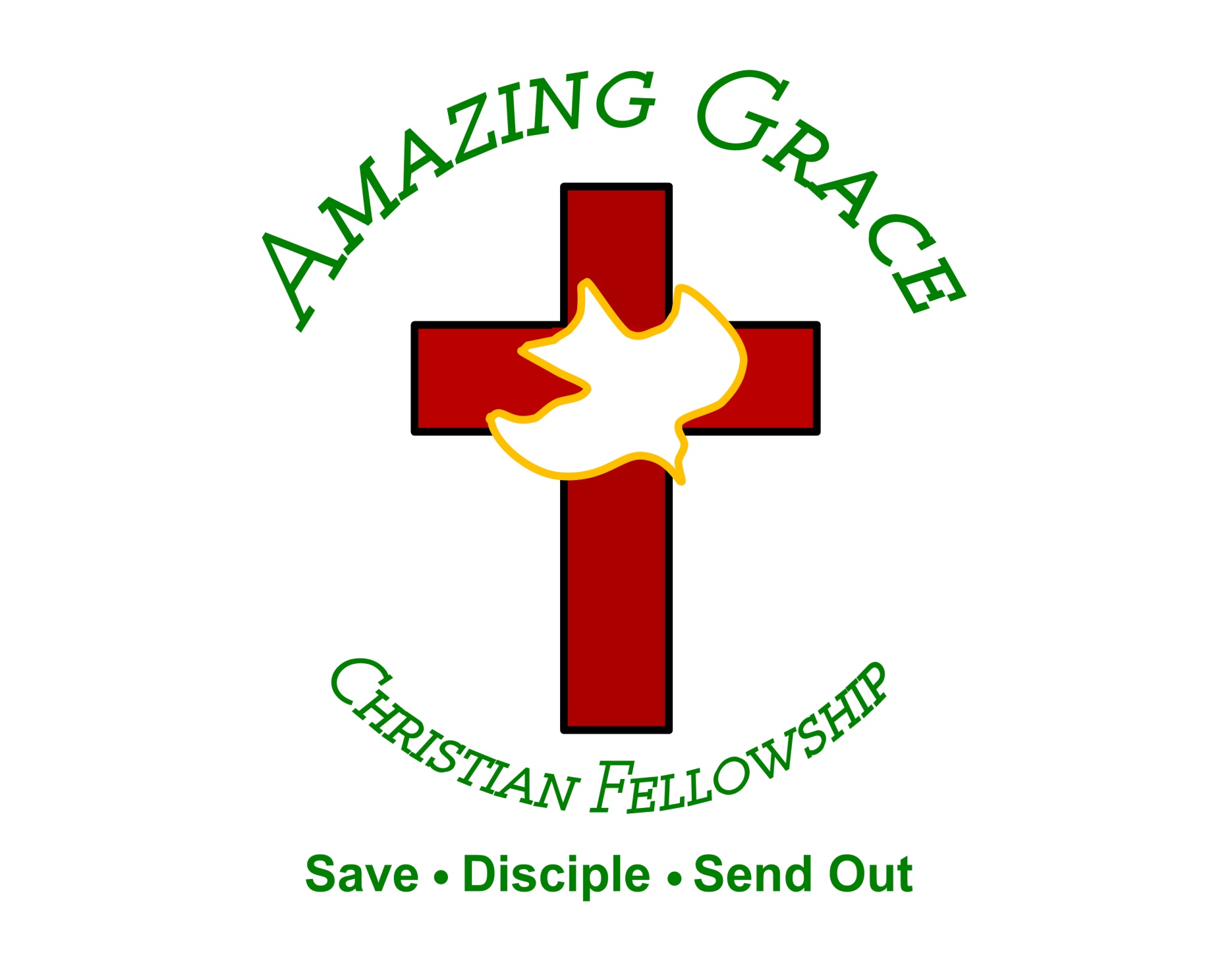